О внедрении реформы контрольной (надзорной) деятельности в субъектах Российской Федерации
А.И. Херсонцев, статс-секретарь – заместитель Министра
Федеральный закон от 31 июля 2020 г. № 248-ФЗ «О государственном контроле (надзоре) и муниципальном контроле в Российской Федерации»
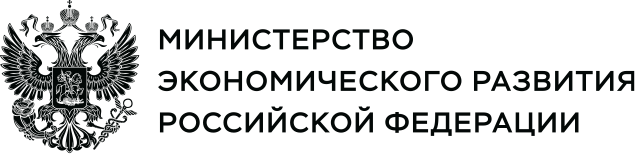 Отказ от проверки как единственного мероприятия
Риск-ориентированныйподход
Информатизация
Приоритет профилактики
Учет видов контроля
Уход от «палочной системы»
Взаимодействие контролеров и контролируемых лиц тольков электронном виде
Частота проверок напрямую зависитот уровня опасности объекта
Вводится 7 видов профилактических мероприятий
Создается реестр видов контроля. Если вида контроля нет в реестре, контроль не проводится
Контроль оцениваетсяпо предотвращенным рискам
Вводится 10 способов осуществлять контроль (надзор)
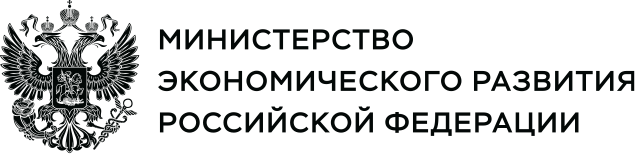 Контрольные (надзорные) мероприятия
МЕРОПРИЯТИЯ С ВЗАИМОДЕЙСТВИЕМ
Контрольная закупка
Суть: моделирование сделки для проверки соблюдения ОТ
Условия: согласование с прокурором
Сроки: 1 рабочий день
Документарная проверка
Суть: анализ документов подконтрольного лица 
Условия: без согласования с прокурором
Сроки: 10 рабочих дней
Инспекционный визит
Суть: посещение инспектором контролируемого лица
Условия: согласование прокурора
Сроки: 1 рабочий день на объект
Мониторинговая закупка
Суть: моделирование сделки с последующим направлением товаров на экспертизу
Условия: согласование прокурора
Сроки: 1 рабочий день
Выборочный контроль
Суть: отбор проб для проверки соответствия требованиям безопасности
Условия: согласование прокурора
Сроки: 1 рабочий день
Рейдовый осмотр
Суть: осмотр произв. объектов для оценки соблюдения требований по использованию (эксплуатации) 
Условия: согласование прокурора
Сроки: 1 рабочий день на объект
Выездная проверка
Суть: комплексное контрольное мероприятие для оценки соблюдения ОТ и решений КНО
Условия: согласование прокурора, уведомление за сутки
Сроки: 10 рабочих дней
МЕРОПРИЯТИЯ БЕЗ ВЗАИМОДЕЙСТВИЯ
Выездное обследование
Суть: визуальная оценка соблюдения ОТ
Сроки: 1 рабочий день
Наблюдение за соблюдением обязательных требований
Суть: анализ данных о деятельности контролируемого лица
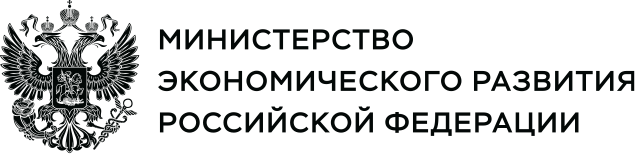 Региональный государственный контроль (надзор)
ОТРАСЛЕВОЕ РЕГУЛИРОВАНИЕ
Информационные системы КНД
Единый реестр контрольных (надзорных) мероприятий
Закон о виде контроля
Положение о виде контроля
Единый реестр видов контроля
Ведомственные информационные системы
Ведомственные акты РОИВ
Проведение контрольных мероприятий, не внесенных в ЕРКНМ, не допускается.
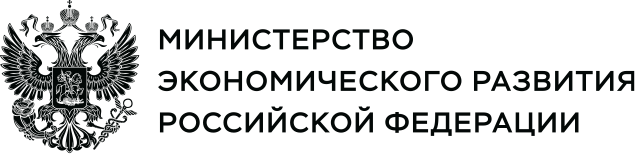 Реализация ключевых проектов в контексте Закона о контроле
Федеральная рабочая группа по КНД
Заместитель высшего должностного лица (руководителя высшего исполнительного органа государственной власти) субъекта РФ
Ответственный секретарь региональной рабочей группы по КНД
Региональная рабочая группа по КНД
Региональная рабочая группа по КНД
Региональная рабочая группа по КНД
КНО субъекта РФ
КНО субъекта РФ
КНО субъекта РФ
…
КНО муниципальных образований
КНО муниципальных образований
…
КНО муниципальных образований
Министерство, ответственное за цифровизацию
Министерство, ответственное за цифровизацию
Министерство, ответственное за цифровизацию
Органы прокуратуры
Органы прокуратуры
Органы прокуратуры
Минэкономразвития России будет подготовлен план-график с определением контрольных точек, которые необходимо пройти в рамках реализации ключевых проектов в контексте Закона о контроле.